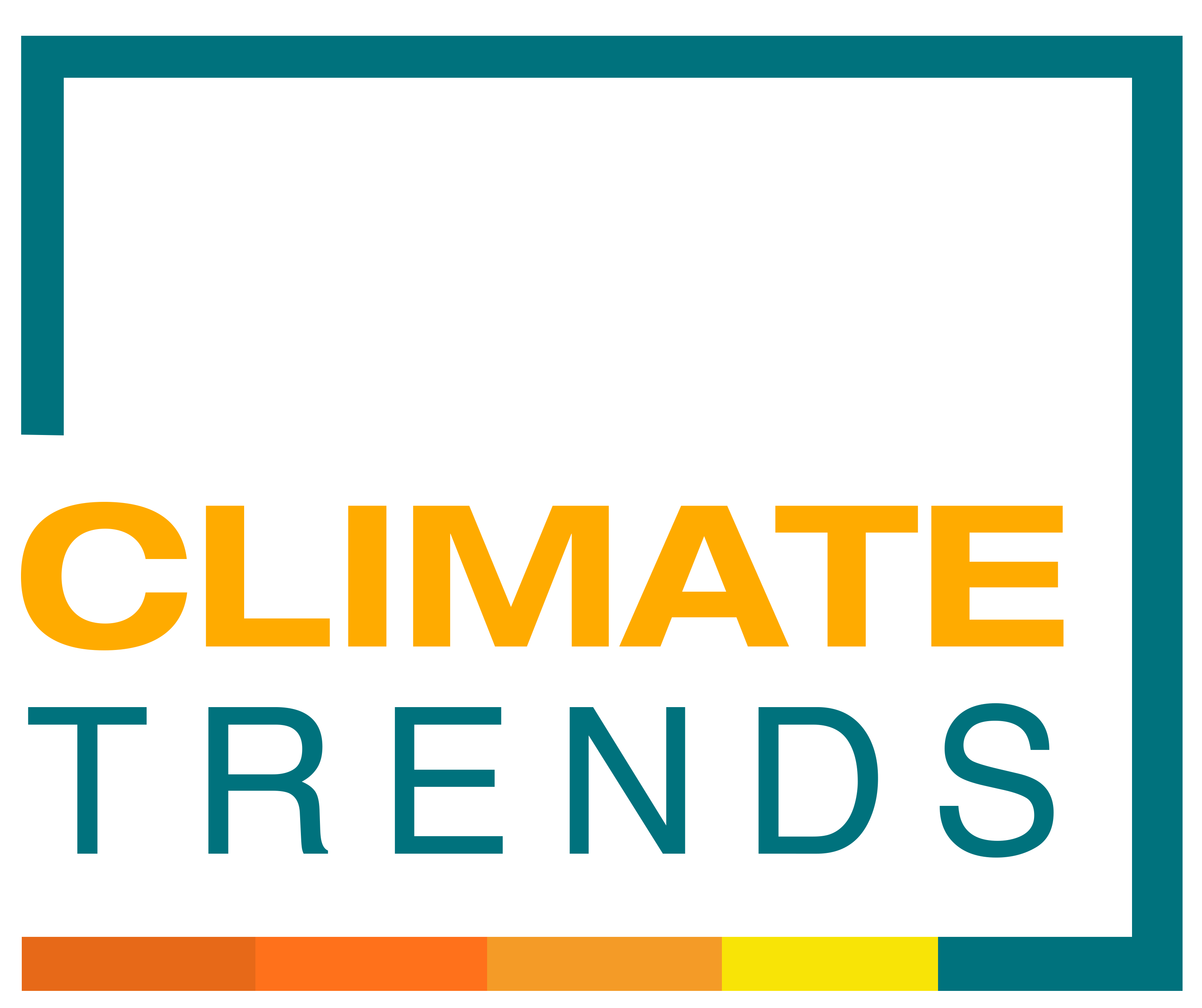 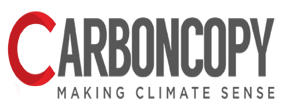 HOW WE CREATED A ‘WINDOW OF OPPORTUNITY’
PUBLIC PERCEPTION ANALYSIS DURING LOCKDOWN:
Lessons for Sustainability

									Aarti Khosla 
									25 May, 20.
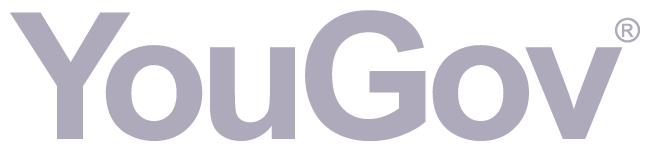 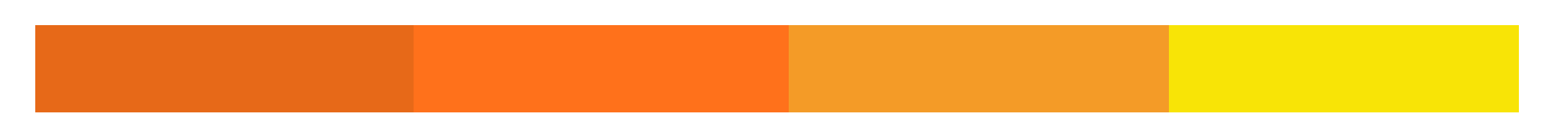 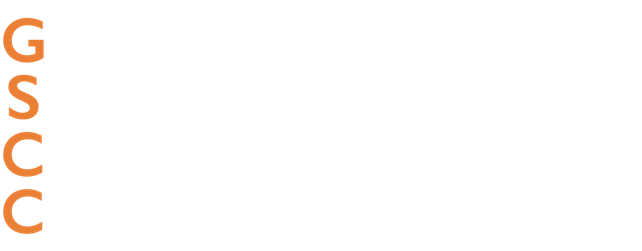 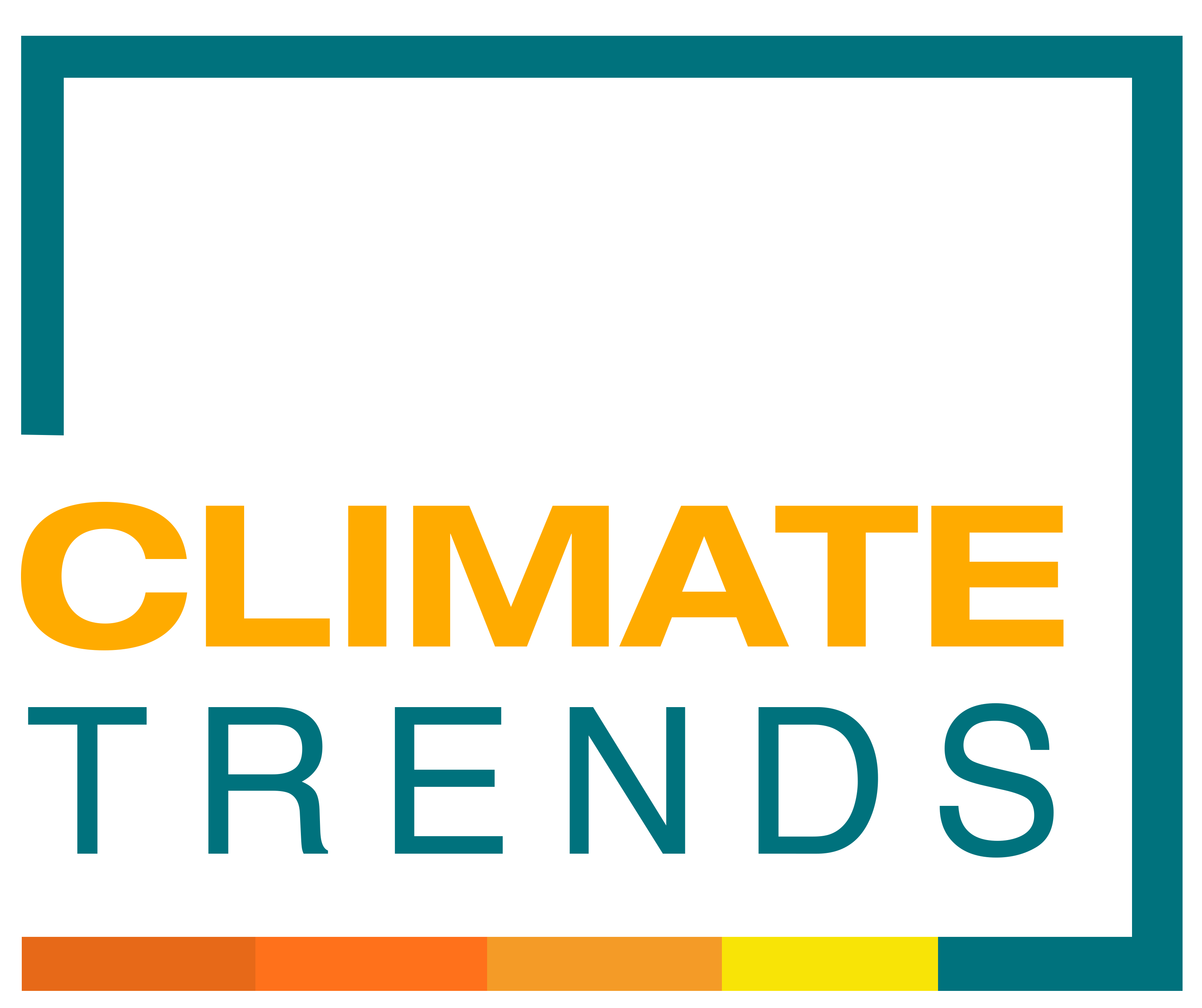 HOW WE CREATED A ‘WINDOW OF OPPORTUNITY’
How are people experiencing the lockdown?

What are the big changes in sentiment, esp towards cleaner cities, less traffic and clean air?

What do people feel about WFH?
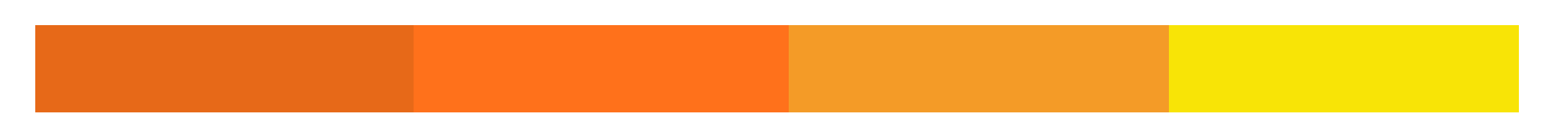 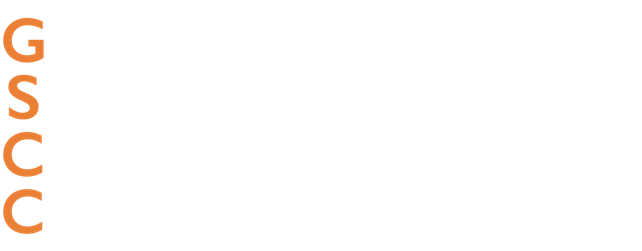 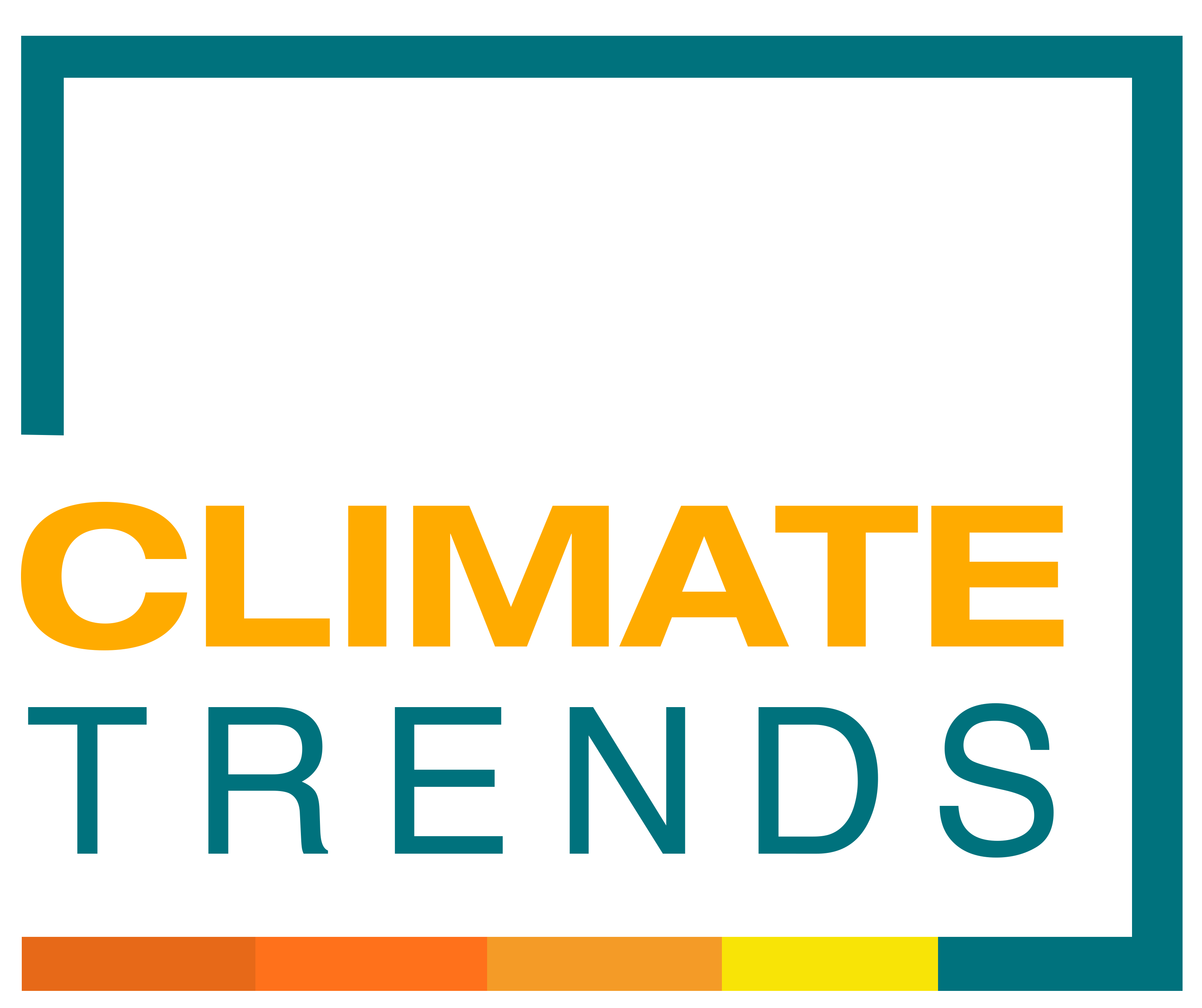 1082 RESPONDENTS ACROSS 10 CITIES
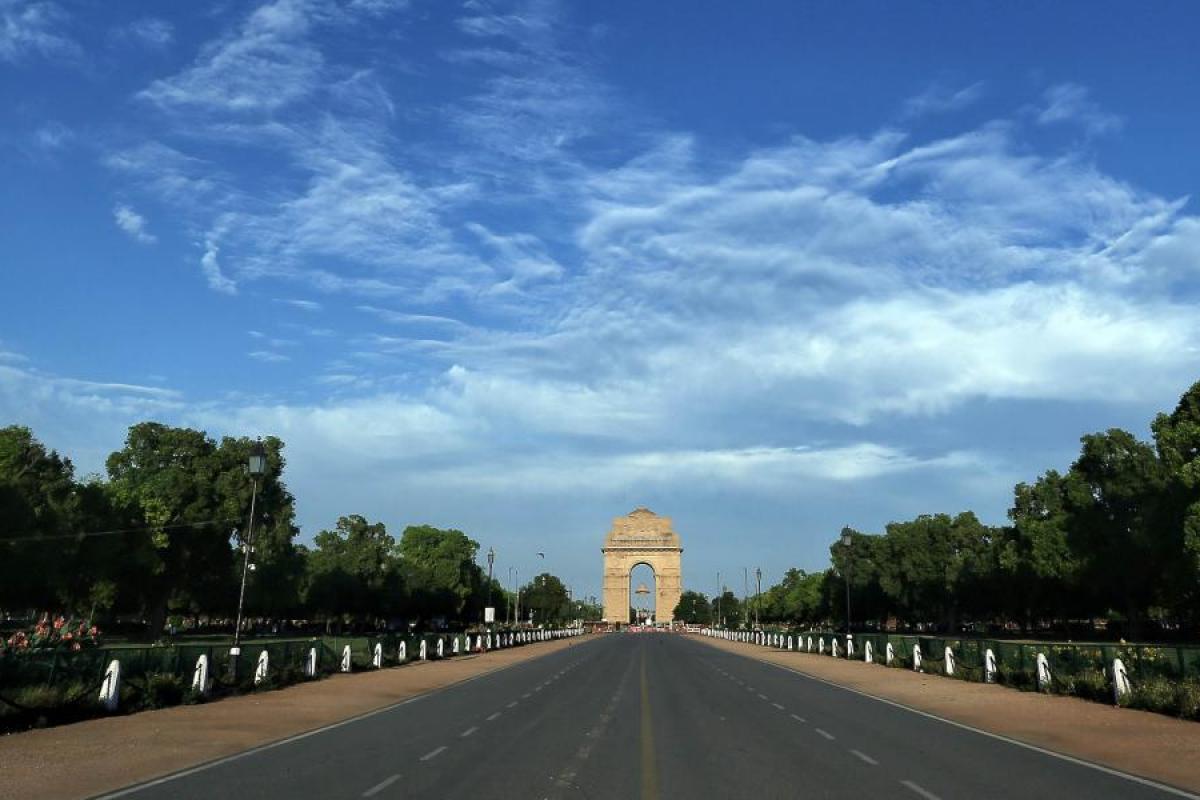 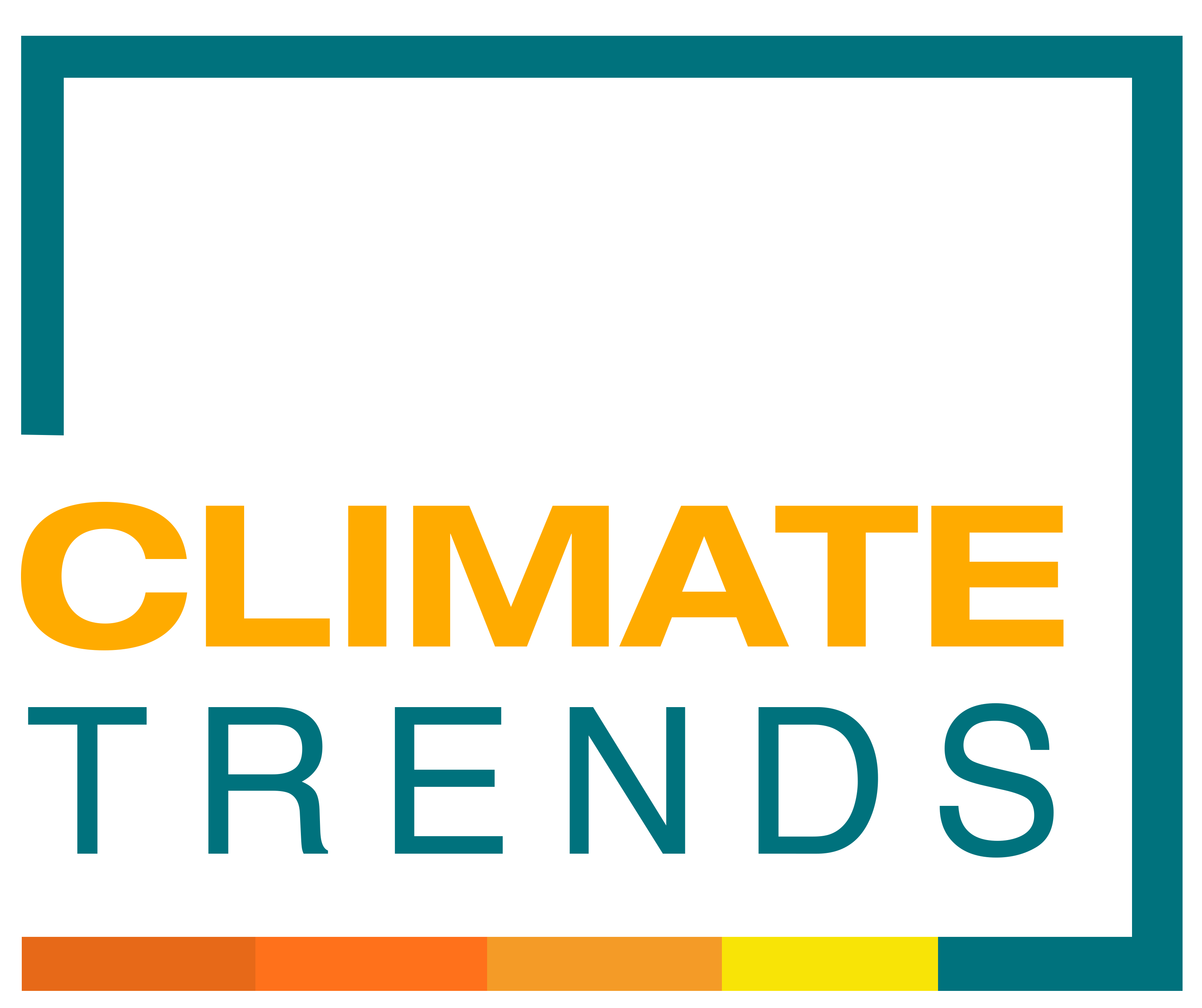 Survey Insights
PRIORITIES- 6 out of 10 people enjoying the time they can spend with family. 9 out of 10 are saving time/money.

CHANGE IN BEHAVIOUR- 7 out of 10 people want to continue working from home if that keeps the city and the air clean.
 
PERCEPTIONS- 8 out of 10 people believe that WFH and less commute will keep the air cleaner.

IMPACTS- 9 out of 10 people said air pollution impacts them personally( health)

BENEFITS- both practical and environmental
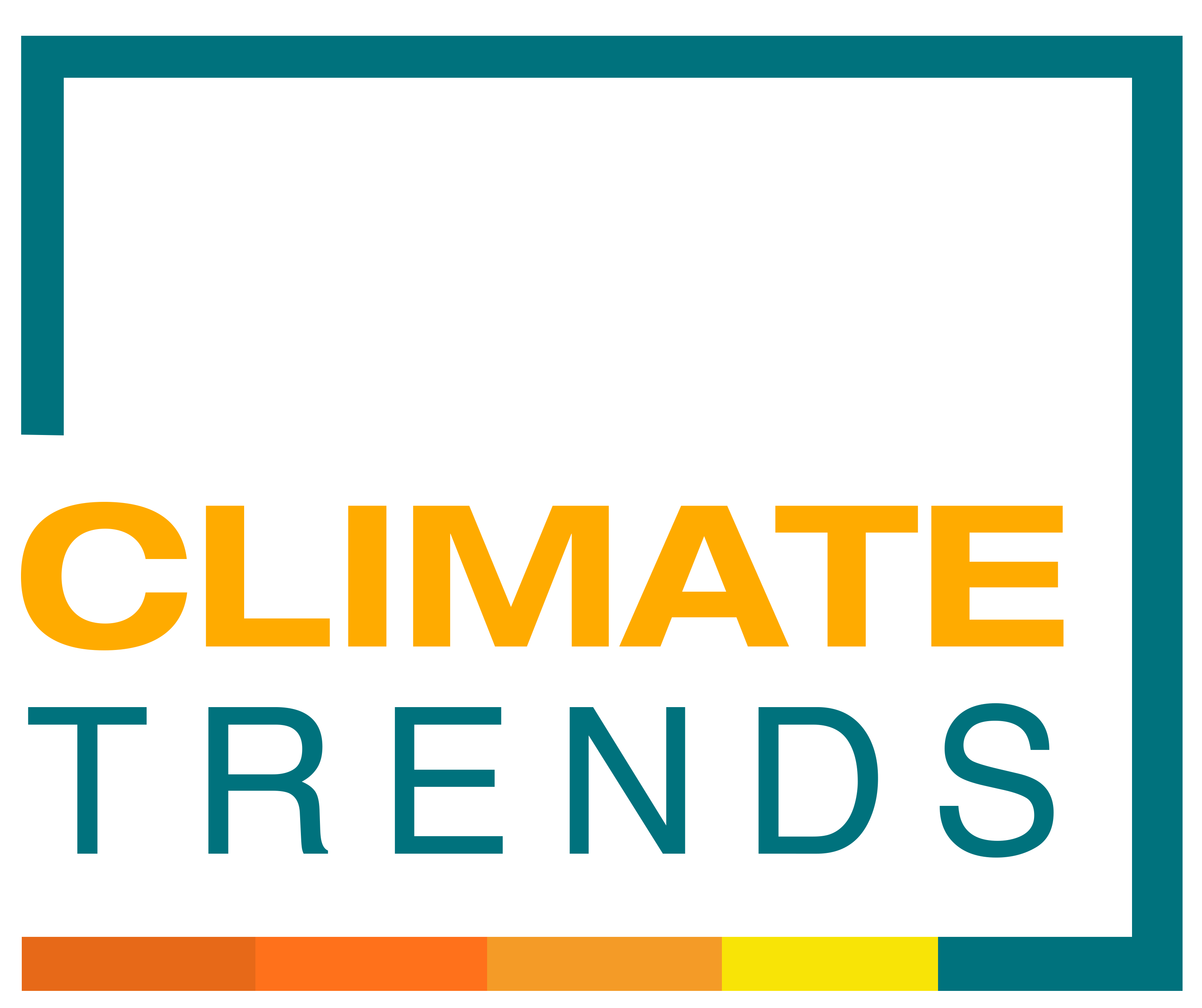 SUMMARY
While these movement restrictions have resulted in lesser pollution, cleaner air, people are also expecting the government to play their part in this maintenance – with a majority (65%) concluding that the government should launch programs that ensure industries go pollution free.

Half of the population identify lack of proper infrastructure at home, irregular routine schedule and reduction in team bonding as their top struggles. 

However, in spite of challenges, majority of them (70%) are willing to continue working from home post the lockdown is lifted. 

This willingness might be good news for employers who also see benefits of wfh – 9 out of 10 think that their company has saved on operational expense during this time of increased wfh.
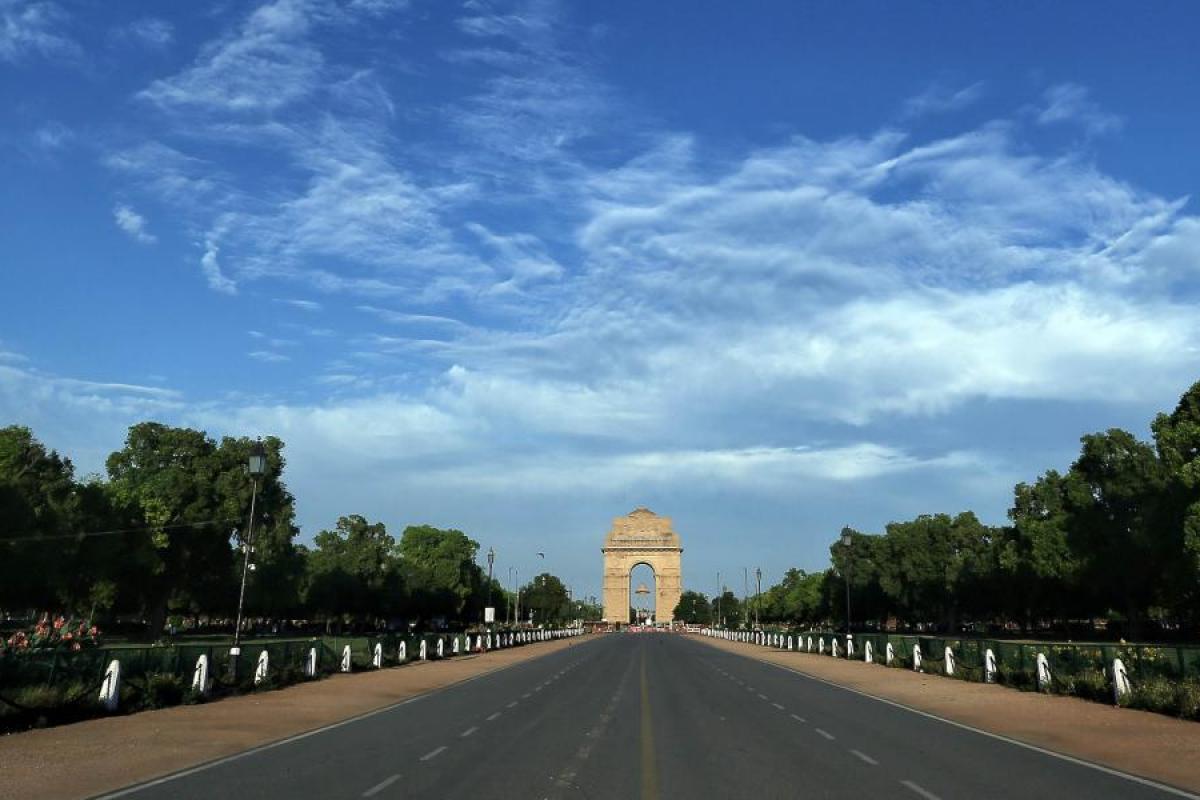 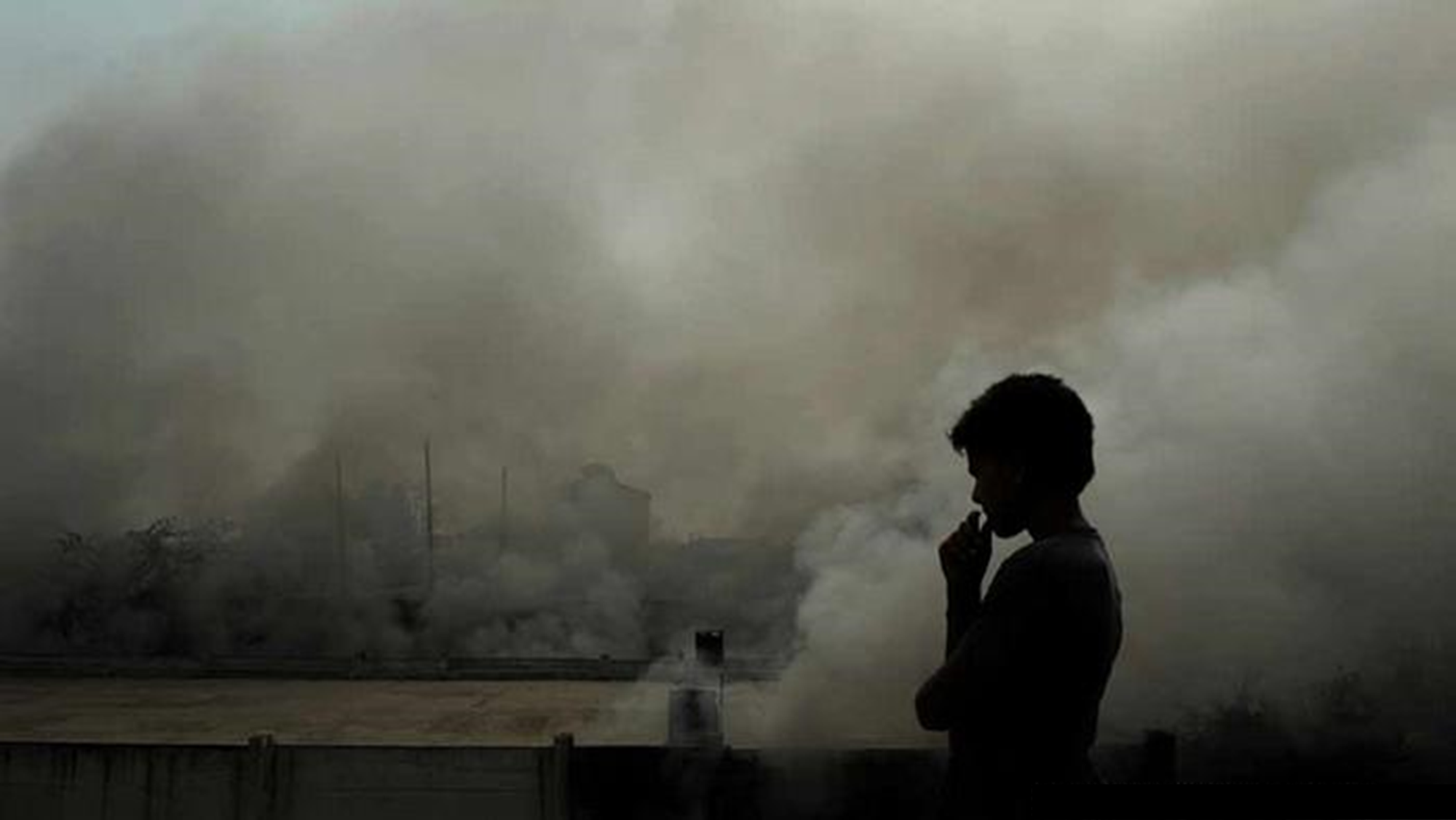 Survey Findings
Indians believe air pollution to be a pervasive problem - more then 90% feel that it impacts them personally.
Evidently, its not just a perception of impact – 1 in 2 also say that they suffer from air pollution related health problems.
Air Pollution Related Health Problem
Perceived Impact Of Air Pollution
Impact of Air pollution is more perceived in Delhi and with the older age group (35 to 44)
Base: 980
Base: 1082
QAP1. To what extent would you say air pollution affects you personally?
QAP2. What air pollution related health problem do you suffer from?
*Top 2 box analysis
Therefore, it is not surprising that Indians would be willing to take steps to maintain this fortuitous reduction in air pollution triggered by the COVID-19 induced lockdown.
Interestingly, fewer people would be willing to take the route of public transport/shared mobility to do so -  indicating people wants to maintain social distancing
Measures To Maintain Reduction In Traffic, Pollution Levels
Base: 1082
QAP3. The COVID-19 pandemic has led to many people staying in. This has resulted in reduced traffic, lesser pollution and cleaner air. Keeping that in mind, which of the following, if any, would you do to maintain the same? Please select all options that apply.
People are also expecting the government to play their part in this maintenance – with many believing that industries, historically the biggest polluters, should be encouraged to toe the line.
Measures The Government Should Take To Maintain Reduction In Traffic, Pollution Levels
Base: 1082
QAP4. The COVID-19 pandemic has led to many people staying in. This has resulted in reduced traffic, lesser pollution and cleaner air. Keeping that in mind, which of the following, if any, should the government do to maintain the same? Please select all options that apply.
Overall, people believe that going green via additional parks, eco-friendly transport and industries using clean energy, will have the highest impact on reducing levels of pollution.
Measures To Reduce The Levels Of Pollution
Base: 1082
At an overall level, which of the following, if any, do you think would have the most impact to reduce the levels of pollution?
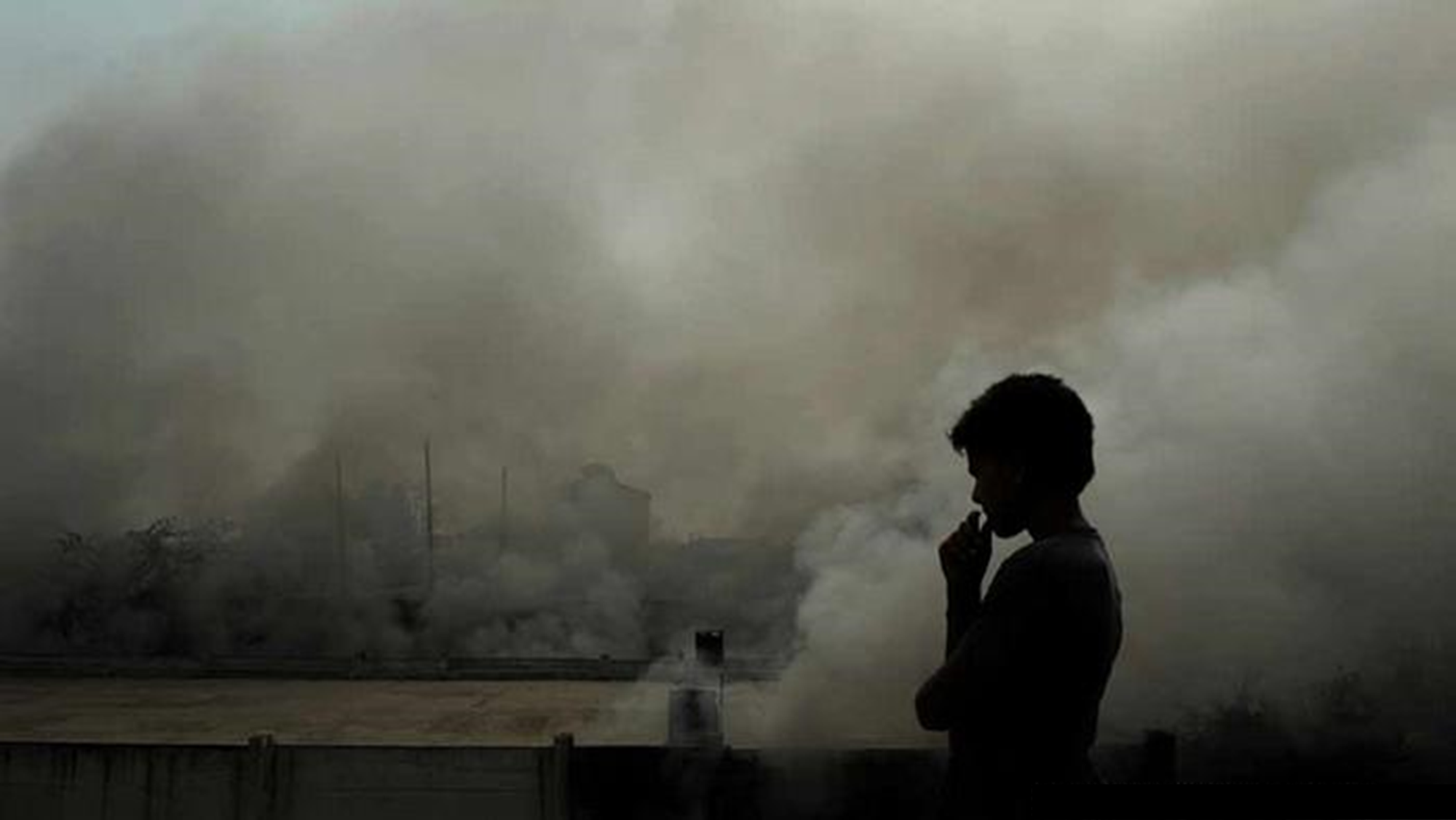 Survey Findings
And while going green is one way to reduce overall levels of pollution, 8 out of 10 feel that working from home will reduce air pollution in their city
Environmental Benefit Of WFH
Average 72%
Base: 1082
MQ2a. Thinking a little more about advantages, which among the following, if any, do you consider as environmental benefits to working from home? Please select that all apply.
WFH evidently creates a win-win situation practical and environmental benefits
 - more time with family and saving money as important as avoiding traffic
Advantages Of WFH
Average 55%
Base: 1082
MQ2. According to you, what are the advantages of working from home? Please select that all apply.
Evidently continued WFH post lockdown is a viable option for many  – and most would like to do so to not only avoid traffic, but to enjoy the resultant clean air
WFH the entire month!
Willingness To Continue WFH Post Lockdown
Reasons Of Continuing WFH
Number Of Days Willing To WFH
Males and people form Ahmedabad  are more willing to continue WFH post lockdown
Base: 742
Also, people who are currently working in Technology sectors more willing to continue WFH as compared to people who are working in Banking & finance  and health & Pharmaceutical sector
Base: 1082
Base: 742
MQ4. Once this lockdown is lifted, would you still like to continue working from home?
MQ5. What are some of the reasons because of which you would still like to continue working from home?
MQ5a.. There are roughly 22 working days in a month, how many days do you think you can work from home and be equally or more productive than when working form office?
But while most people want to WFH, challenges exist – reduced access to work infrastructure, irregular work routine, decreased team bonding top the list for people.
This indicates that along with the practical, the emotional aspect of wellbeing is also on people’s minds when it comes to WFH.
Challenges Of WFH
Average 44%
Base: 1082
MQ3. According to you, what were the challenges  you experienced while working from home? Please select all that apply.
And even if some are not immediately ready to continue WFH, a nudge that involves communicating its resultant environmental benefits might influence people’s decision.
Continuing WFH In Benefit Of Environment
Continuing WFH Post Lockdown
Base: 340
Base: 1082
MQ4. Once this lockdown is lifted, would you still like to continue working from home?
MQ6. Many articles theorize that by opting to work from home, there are larger benefits to the society. The air gets cleaner, cities less congested and there is an overall reduction in pollution. In this situation how likely are you to want to work from office?
Employers also see benefits to WFH- 9 out of 10 think that their company has saved on operational expense
…and they would encourage wfh if proper work infrastructure is in place, and productivity is maintained.
Has Company Saved On Operational Expenses Since Employee Was Asked To WFH
Situation In Which Company Will Encourage Employees To WFH
Base: 248
MQ7. As an employer do you think your company saved on operational expenses since employees were asked to work from home?
MQ8. The COVID-19 pandemic has made many industries re-design the way they work. One of the most common ways, has emerged to be ‘work-from-home’. 
From the following, in which situation would companies allow/encourage their employees to work from home?
SUMMARY

PEOPLE ARE LIVING THROUGH PARALLEL CRISES AND ARE AWARE OF IT

BRINGING THE WORLD TO A GRINDING HALT WILL BRING 7-8PC DROP IN ANNUAL EMISSIONS- TACKLING CLIMATE CHANGE NEEDS FIXING STRUCTURAL AND SYSTEMIC ISSUES. 

PUBLIC PERCEPTIONS HAVE CHANGED. IT WILL TAKE TIME TO CHANGE BEHAVIOUR. 

CHANGED PERCEPTION MUST BE SEIZED WISELY FOR A LONGER TERM VIEW OF REDUCING POLLUTION, EMISSIONS, AND STRESS ON OUR RESOURCES. ( POLICY MAKING)

STIMULUS HAS BEEN ANNOUNCED- LET’S NOT WASTE A CRISIS. MAKE IT GREEN!
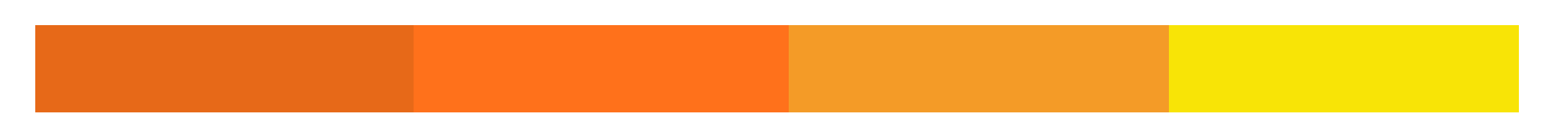 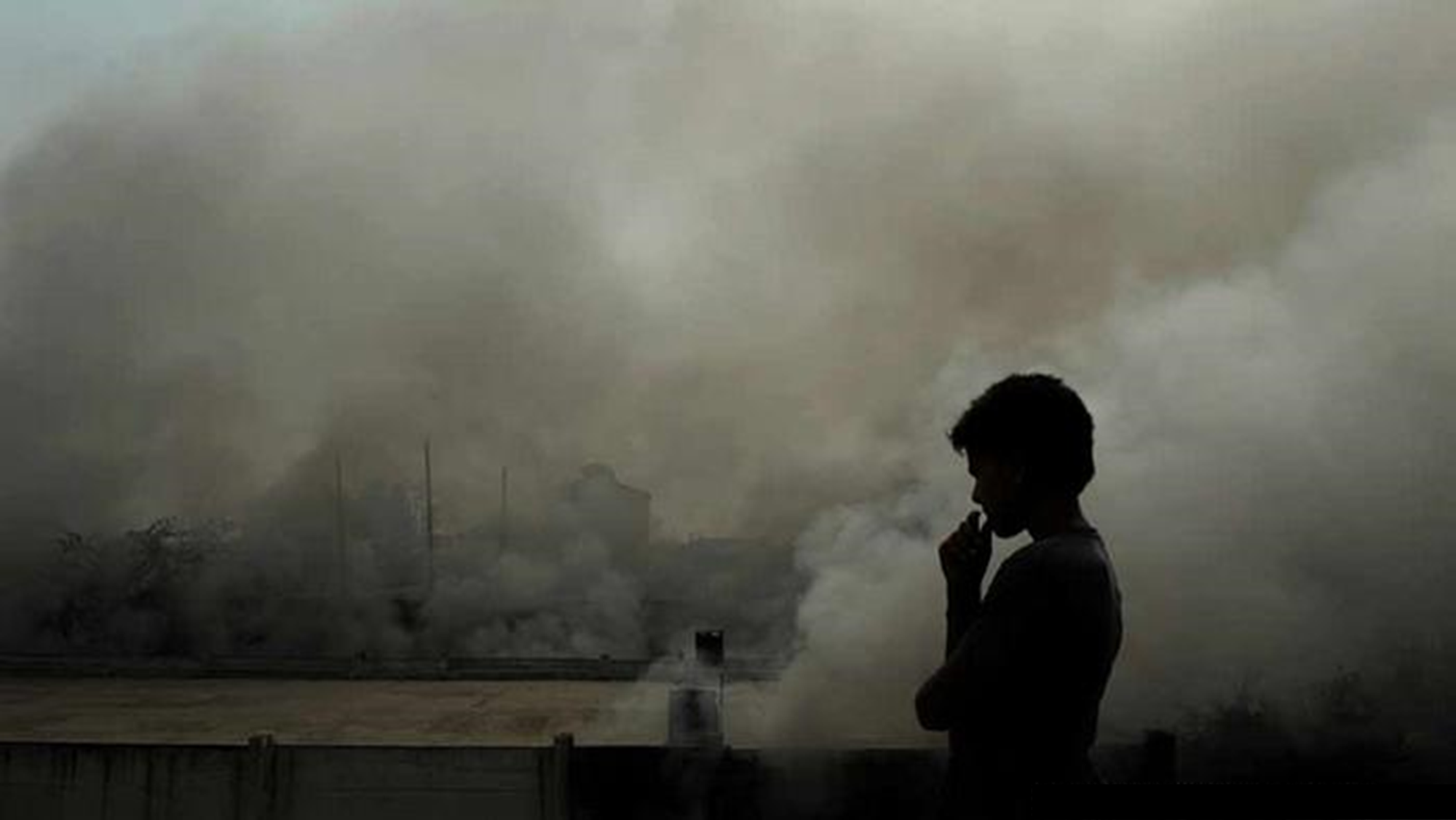 City level findings
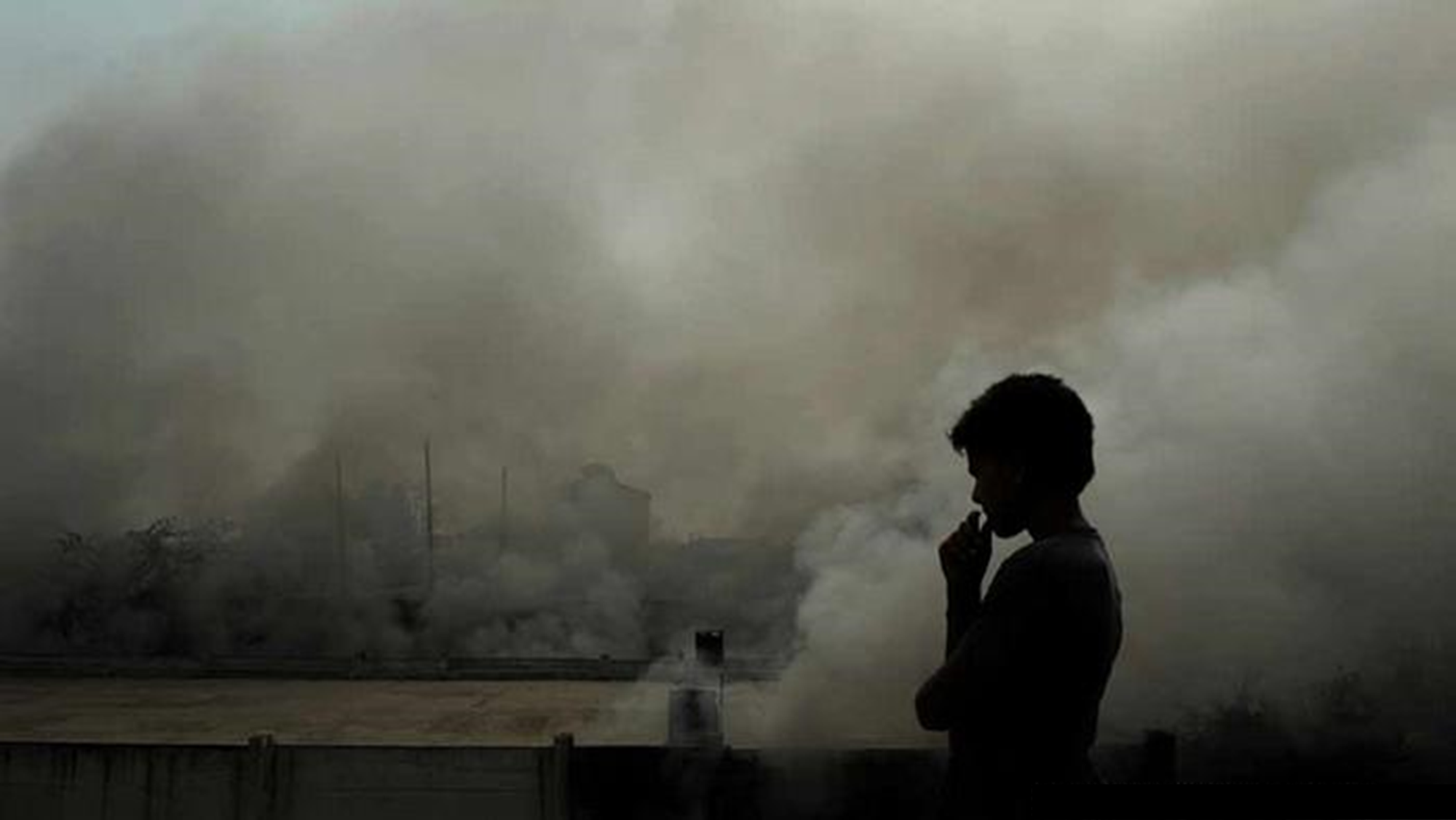 Mumbai
95% of the respondents said they are impacted by air pollution
68% prefer walking shorter distance
65% would demand WFH as it may lead to clean air and less traffic
71% and 70% also want to WFH to avoid crowded places and shared mobility respectively
47% of the respondents willing to buy EVs if the charging infrastructure is in place along with affordability 
69% of the total respondents from Mumbai are willing to work from home
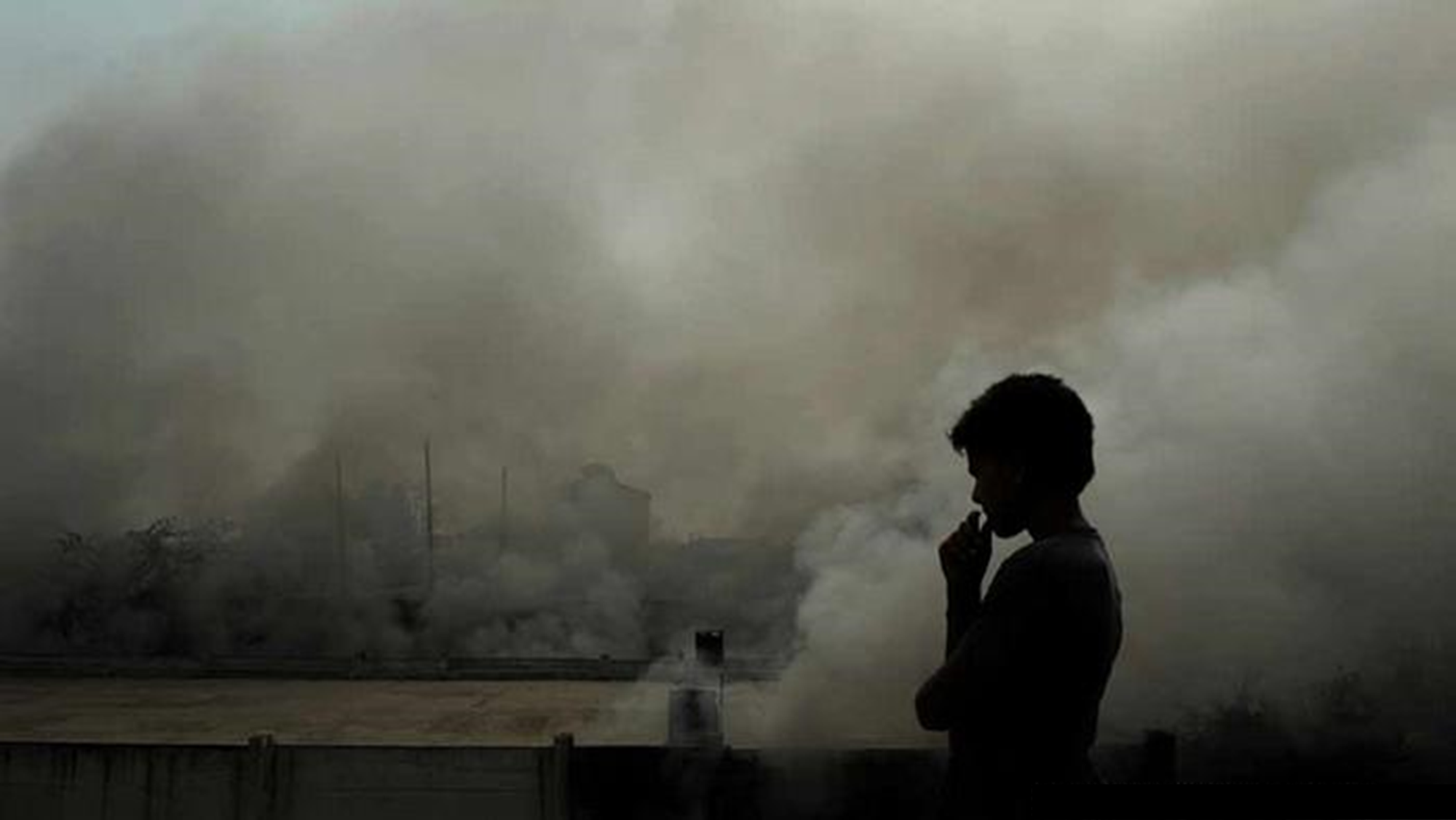 Delhi
93% of the respondents said they are impacted by air pollution
61% prefer walking shorter distance
60% would demand WFH as it may lead to clean air and less traffic
65% and 64% also want to WFH to avoid crowded places and shared mobility respectively
56% of the respondents willing to buy EVs if the charging infrastructure is in place along with affordability 
70% of the total respondents from Delhi are willing to work from home
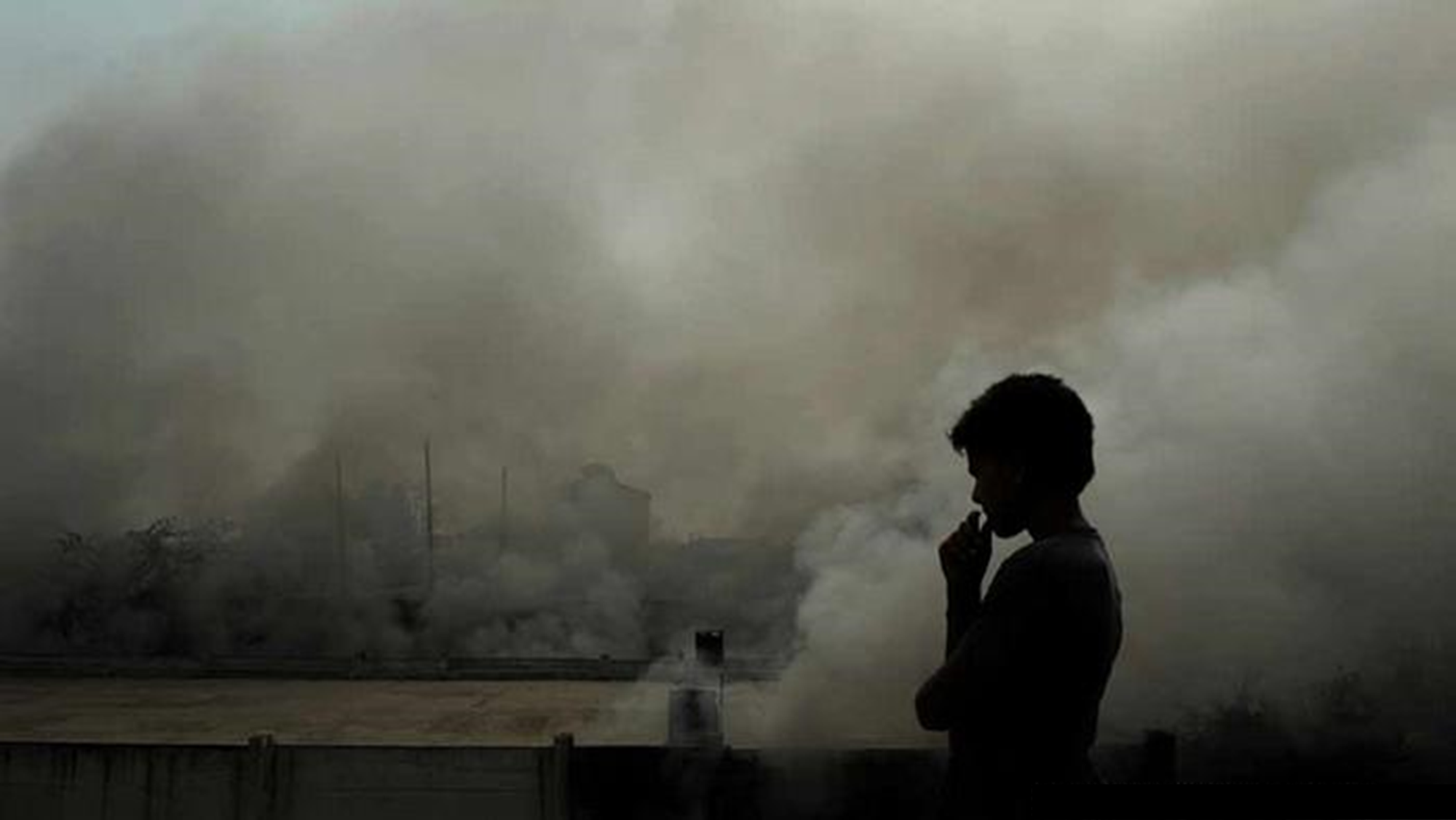 Bangalore
92% of the respondents said they are impacted by air pollution
70% prefer walking shorter distance
59% would demand WFH as it may lead to clean air and less traffic
71% of respondents in Bangalore prefer to WFH as it would save money
59% of the respondents willing to buy EVs if the charging infrastructure is in place along with affordability 
70% of the total respondents from Bangalore are willing to work from home
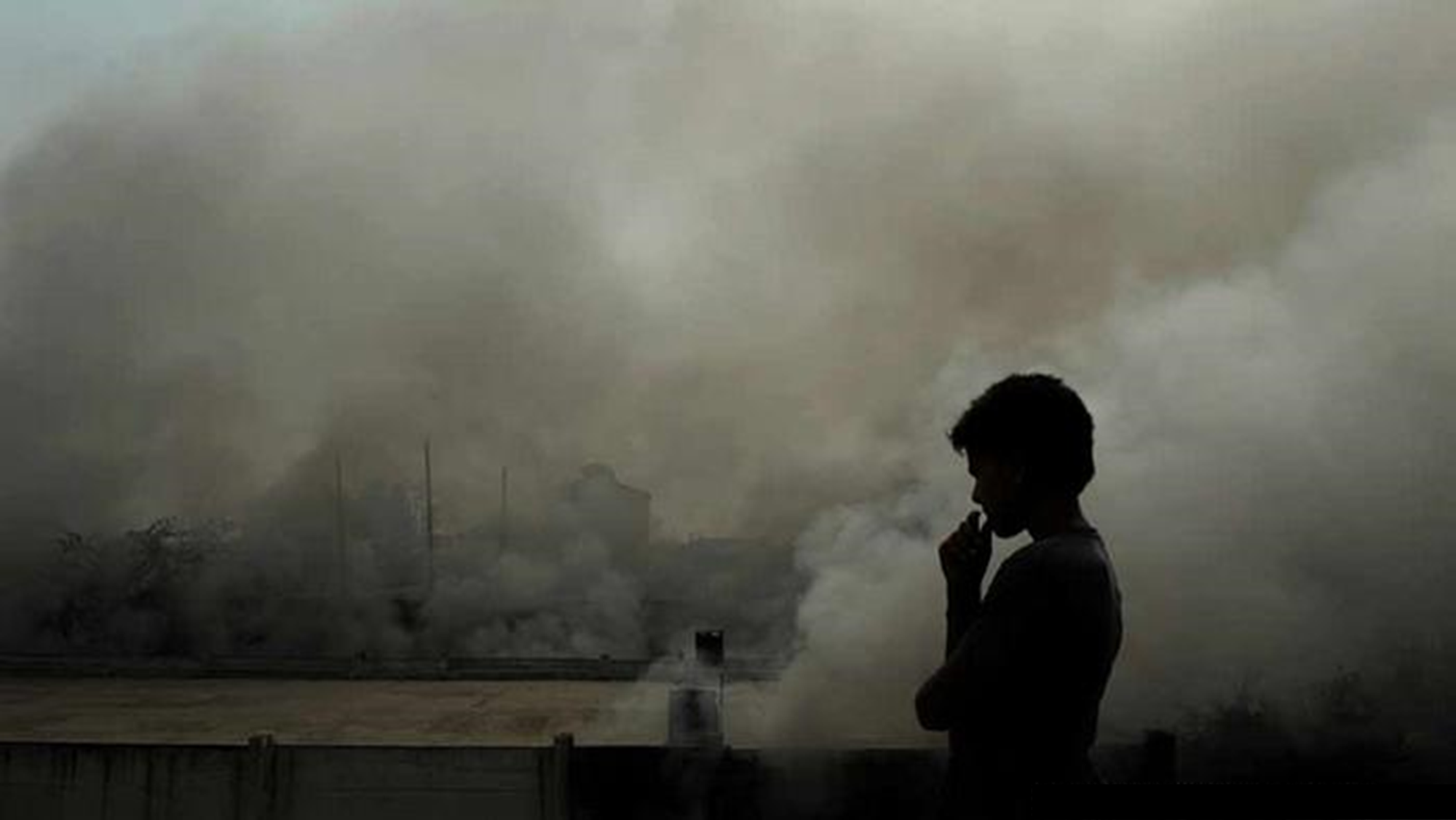 Hyderabad
91% of the respondents said they are impacted by air pollution
59% prefer walking shorter distance
57% would demand WFH as it may lead to clean air and less traffic
80% and 67% also want to WFH to avoid crowded places and shared mobility respectively
49% of the respondents willing to buy EVs if the charging infrastructure is in place along with affordability 
68% of the total respondents from Hyderabad are willing to work from home
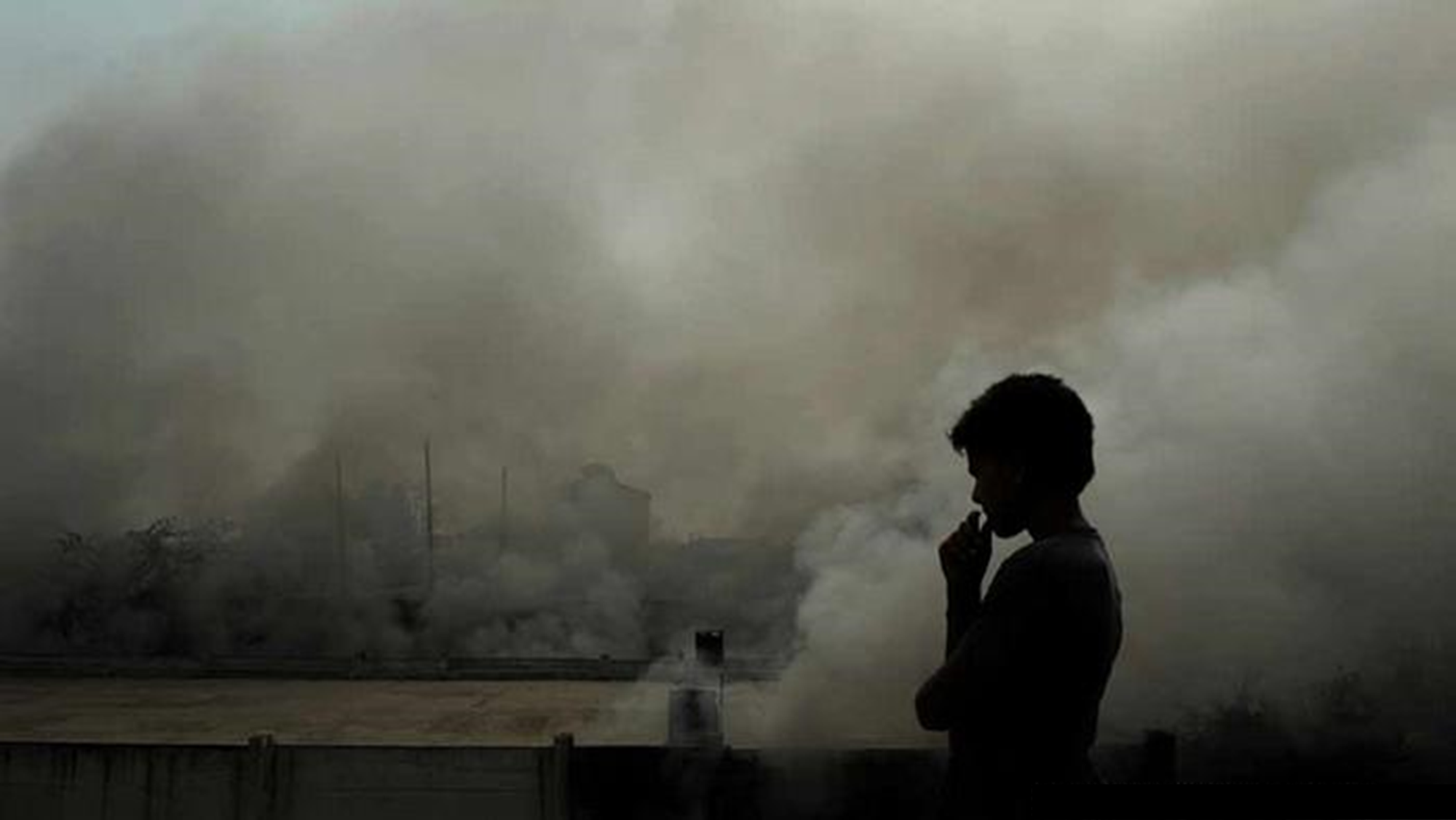 Chennai
90% of the respondents said they are impacted by air pollution
55% prefer walking shorter distance
60% would demand WFH as it may lead to clean air and less traffic
74% and 61% also want to WFH to avoid crowded places and shared mobility respectively
41% of the respondents willing to buy EVs if the charging infrastructure is in place along with affordability 
70% of the total respondents from Chennai are willing to work from home
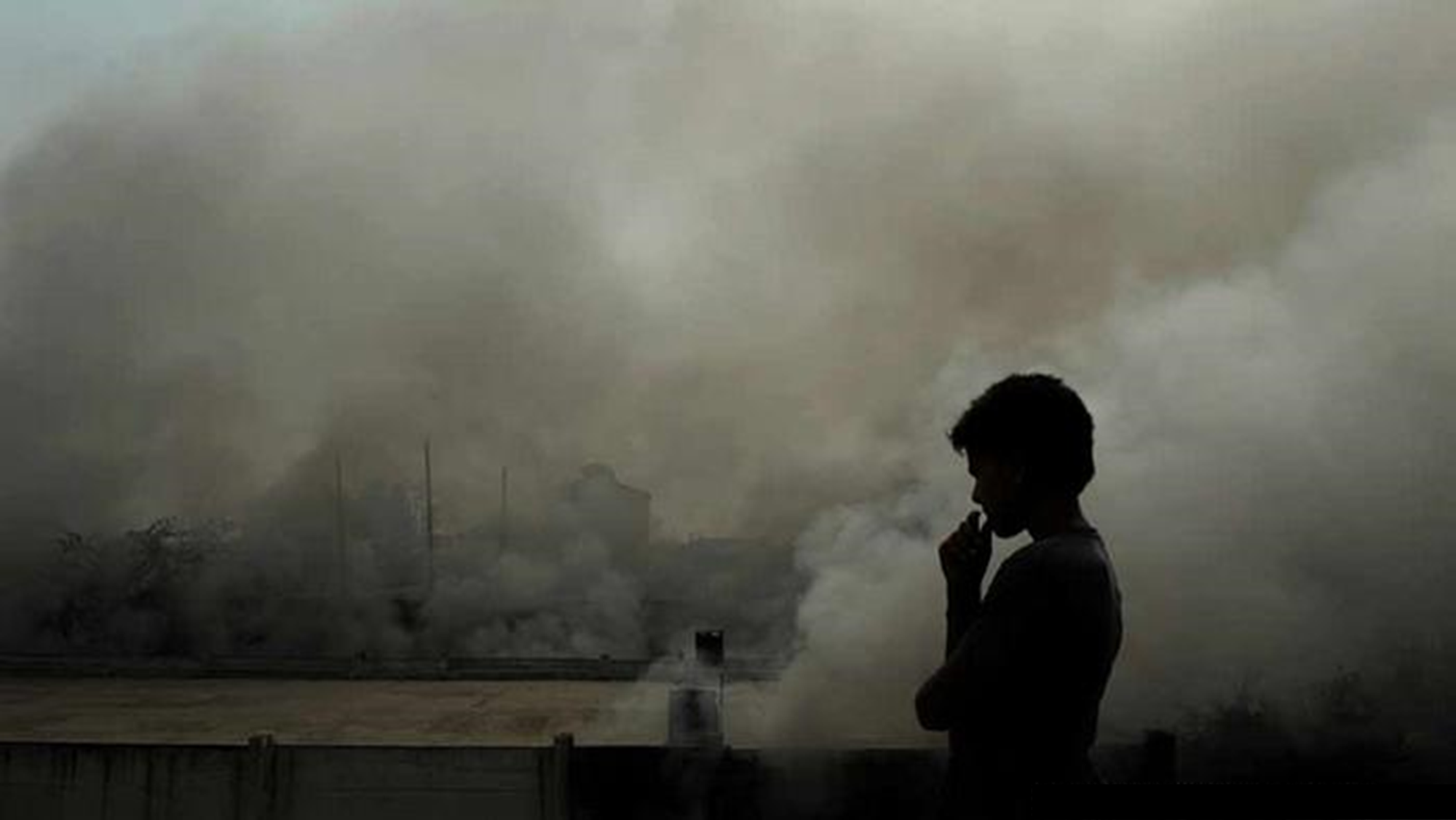 Kolkata
90% of the respondents said they are impacted by air pollution
60% prefer walking shorter distance
60% would demand WFH as it may lead to clean air and less traffic
71% and 72% also want to WFH to avoid crowded places and shared mobility respectively
41% of the respondents willing to buy EVs if the charging infrastructure is in place along with affordability 
64% of the total respondents from Kolkata are willing to work from home
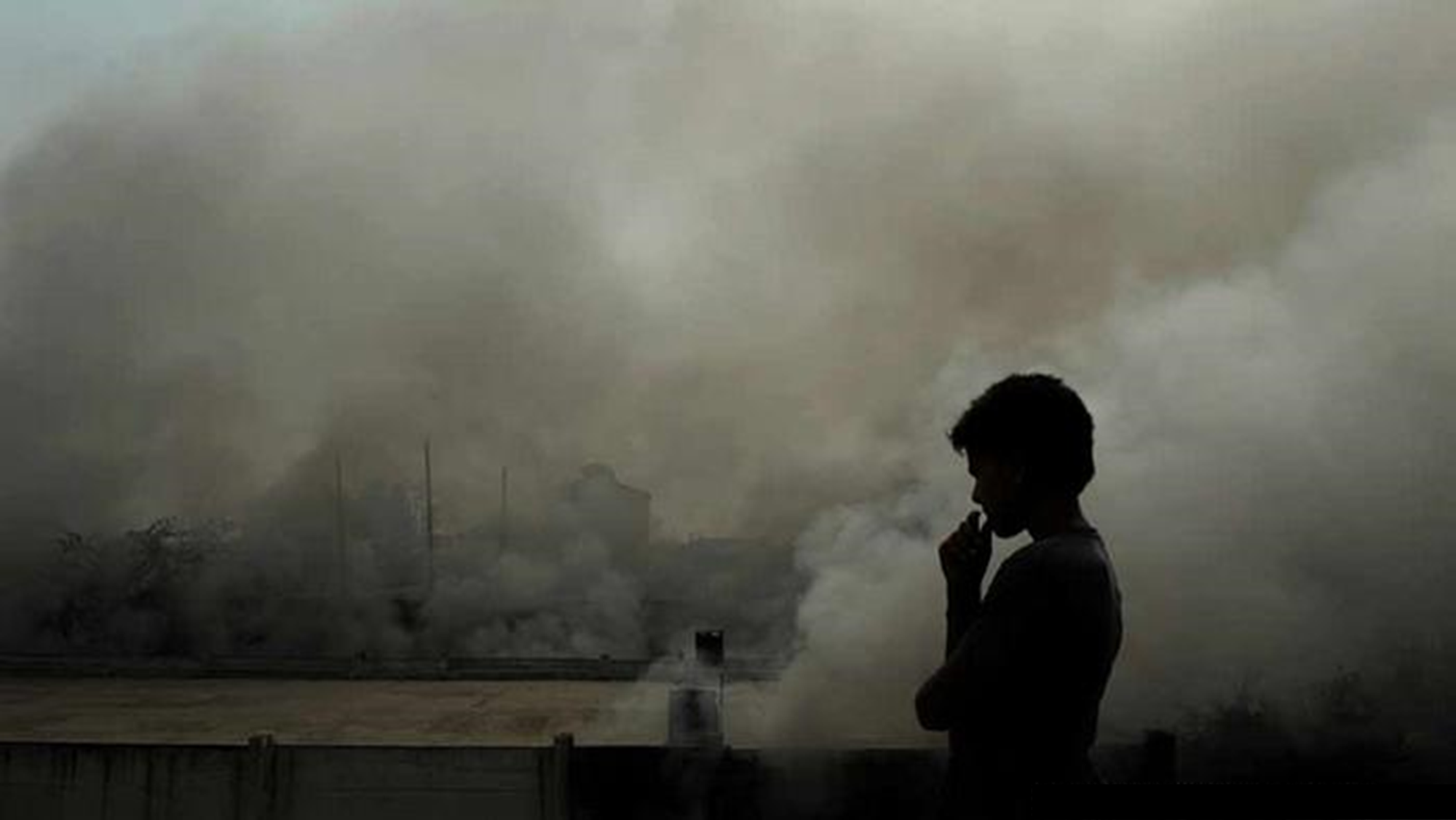 Jaipur
94% of the respondents said they are impacted by air pollution
62% prefer walking shorter distance
50% would demand WFH as it may lead to clean air and less traffic
50% of the respondents want to WFH to avoid crowded places and shared mobility respectively
62% of the respondents willing to buy EVs if the charging infrastructure is in place along with affordability (highest among 10 cities)
63% of the total respondents from Jaipur are willing to work from home
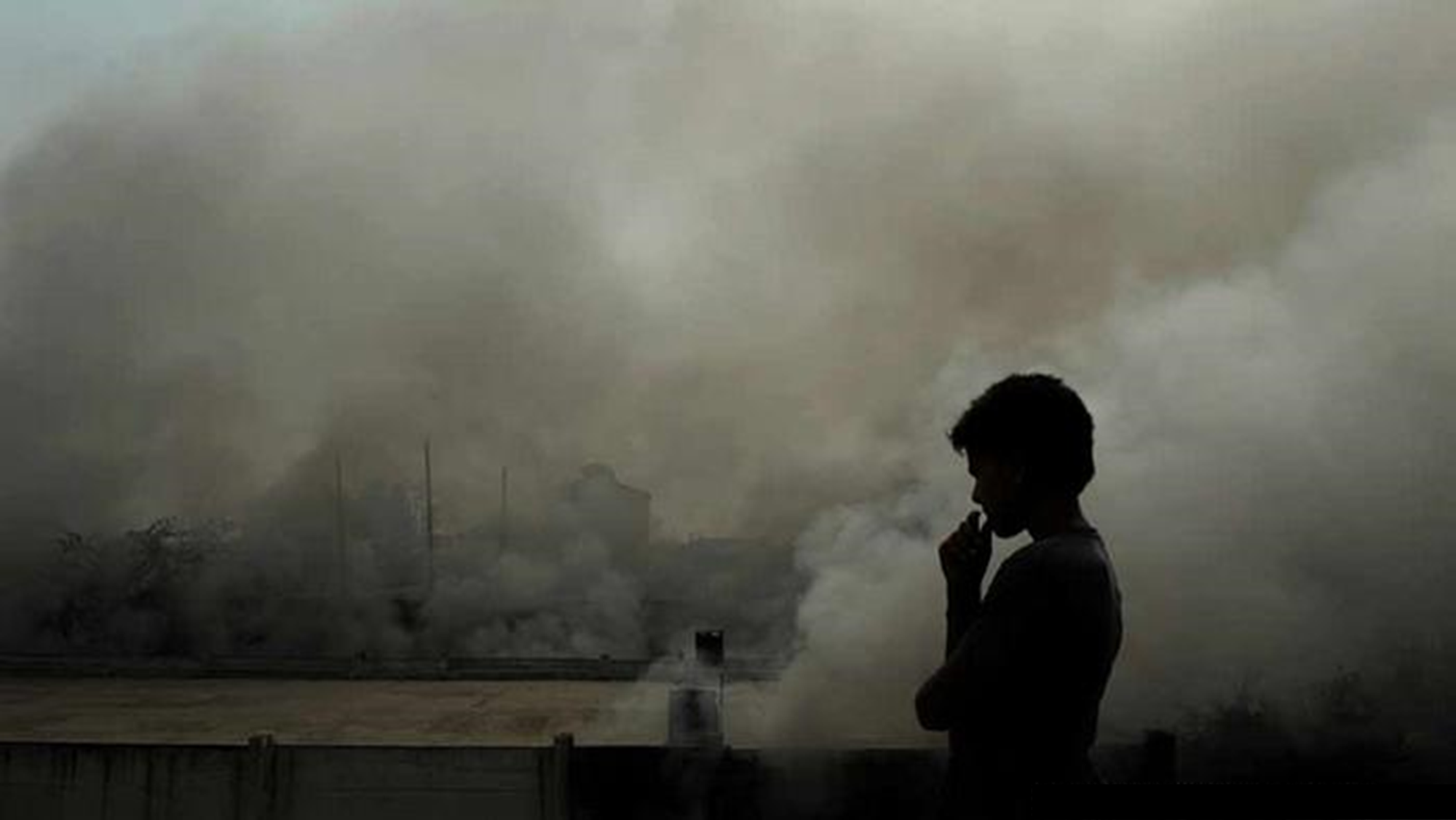 Ahmedabad
90% of the respondents said they are impacted by air pollution
62% prefer walking shorter distance
64% would demand WFH as it may lead to clean air and less traffic
64% and 63% also want to WFH to avoid crowded places and shared mobility respectively
43% of the respondents willing to buy EVs if the charging infrastructure is in place along with affordability
78% of the total respondents from Ahmedabad are willing to work from home
     (highest amongst the 10 cities)
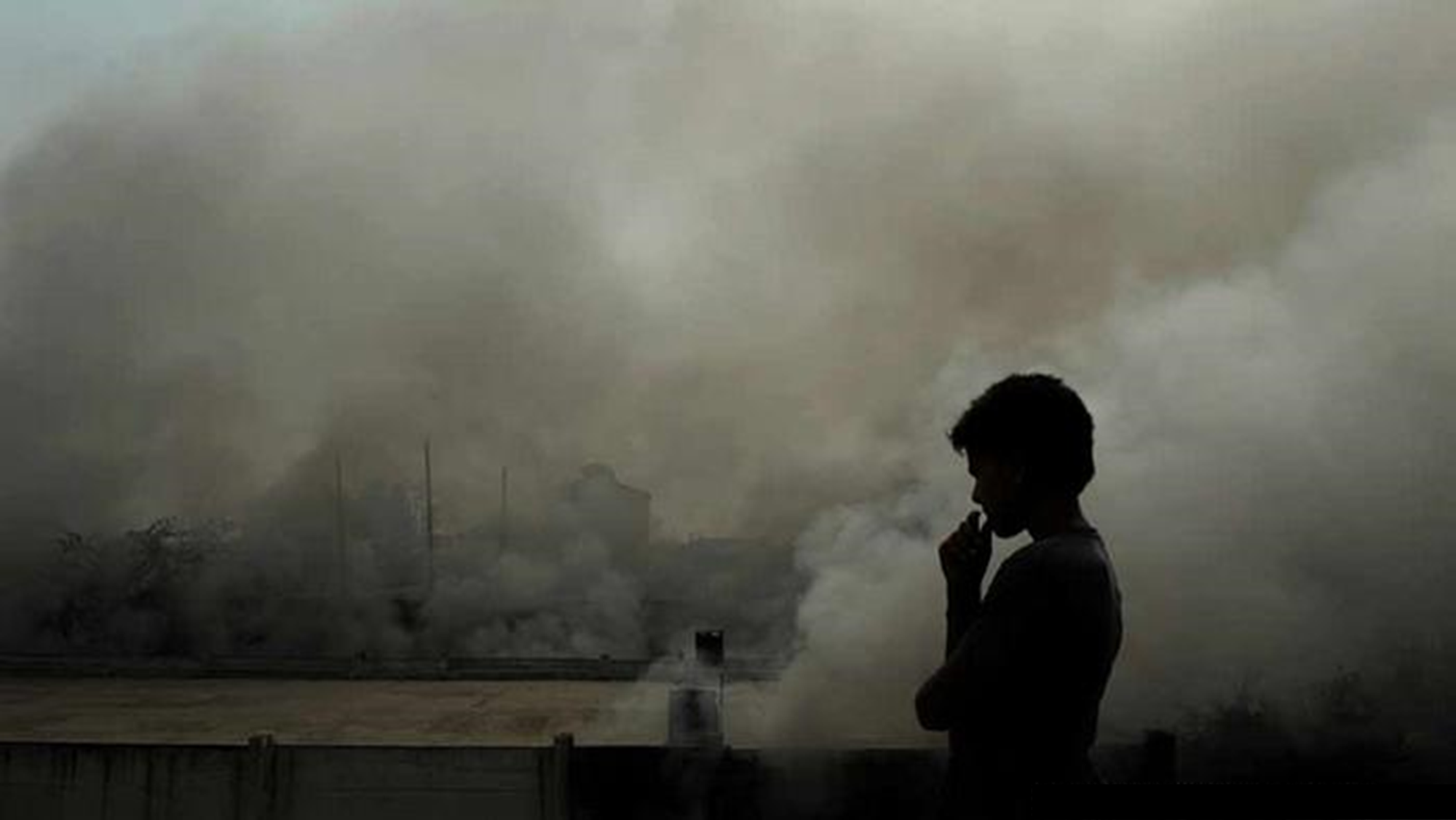 Pune
93% of the respondents said they are impacted by air pollution
75% prefer walking shorter distance (highest amongst the 10 cities)
71% would demand WFH as it may lead to clean air and less traffic (highest amongst the 10 cities)
80% and 74% also want to WFH to avoid crowded places and shared mobility respectively (highest amongst 10 cities)
57% of the respondents willing to buy EVs if the charging infrastructure is in place along with affordability
69% of the total respondents from Ahmedabad are willing to work from home
     (highest amongst the 10 cities)
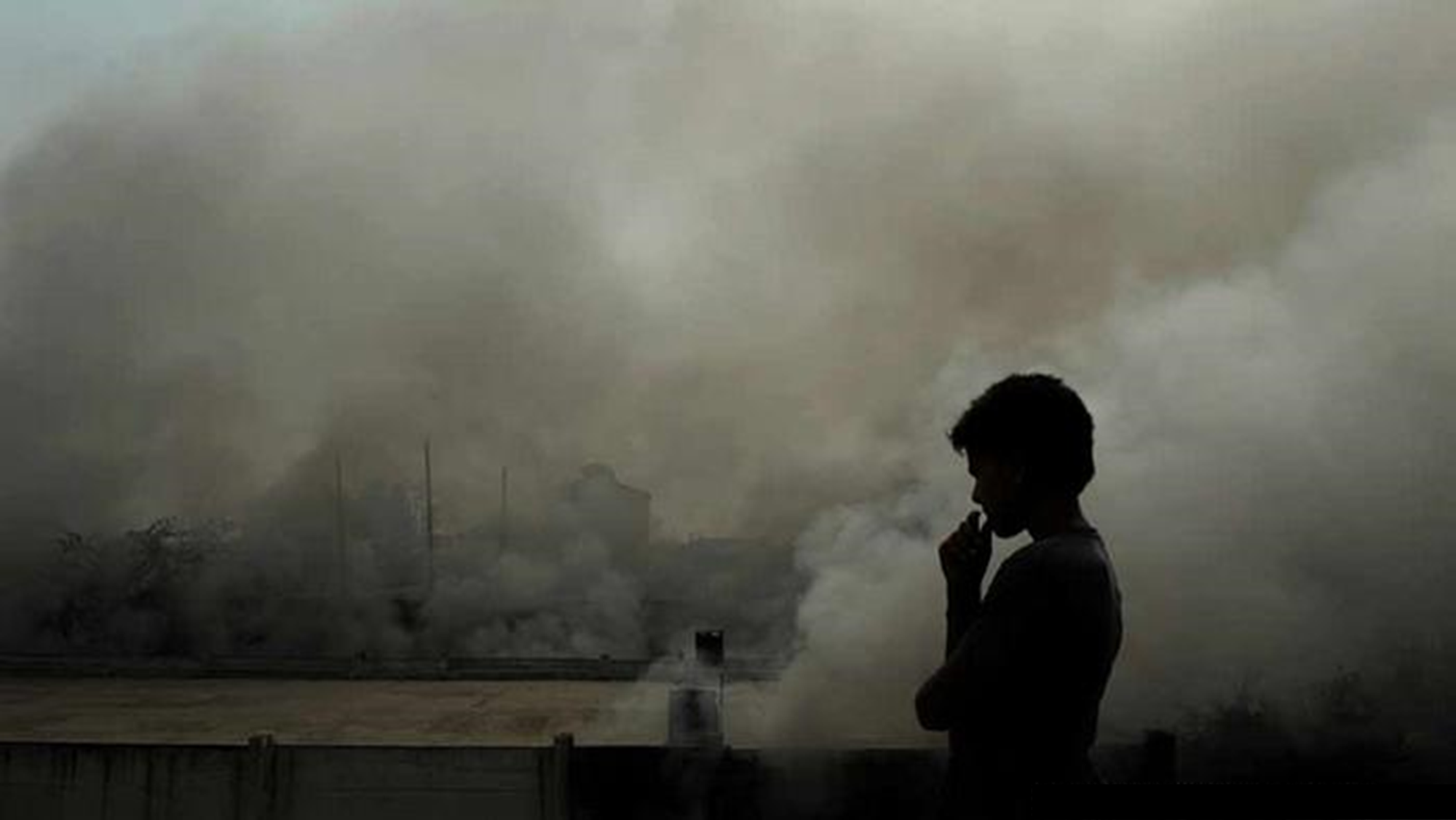 Surat
78% of the respondents said they are impacted by air pollution (lowest amongst 20 cities)
50% prefer walking shorter distance (highest amongst the 10 cities)
51% would demand WFH as it may lead to clean air and less traffic (highest amongst the 10 cities)
53% and 54% also want to WFH to avoid crowded places and shared mobility respectively (highest amongst 10 cities)
46% of the respondents willing to buy EVs if the charging infrastructure is in place along with affordability
64% of the total respondents from Ahmedabad are willing to work from home
     (highest amongst the 10 cities)
Perceived impact of air pollution by cities
Base: 1082
QAP1. To what extent would you say air pollution affects you personally?
Measures people are willing to take by cities
Base: 1082
QAP3. The COVID-19 pandemic has led to many people staying in. This has resulted in reduced traffic, lesser pollution and cleaner air. Keeping that in mind, which of the following, if any, would you do to maintain the same? Please select all options that apply.
Advantages of work from home by cities
Base: 1082
MQ2. According to you, what are the advantages of working from home? Please select that all apply.
Willingness to continue work from home post lockdown  by cities
Base: 1082
MQ4. Once this lockdown is lifted, would you still like to continue working from home?
Willingness to continue work from home post lockdown by industry
Base: 1082
*Low base
MQ4. Once this lockdown is lifted, would you still like to continue working from home?